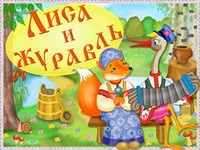 ИНТЕРАКТИВНАЯ СКАЗКА
Подготовила:
 воспитатель МБ ДОУ «ДСКВ № 120»
Тельнова Лариса Игоревна
г. Братск, Иркутская обл.
Лиса с журавлем подружилась. 
Вот и вздумала однажды лиса угостить журавля, пошла звать его к себе в гости:
— Приходи, куманёк, приходи, дорогой! Уж как я тебя угощу!
Идёт журавль на званый пир, а лиса наварила манной каши и размазала ее по тарелке. Подала и потчует:
— Покушай, мой голубчик куманек! Сама стряпала.
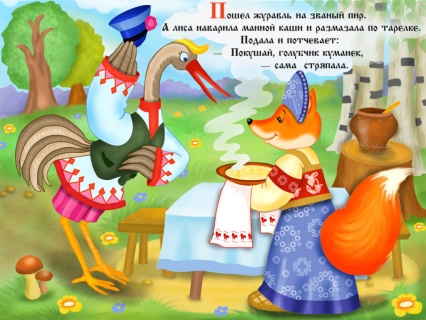 Журавль хлоп-хлоп носом, стучал-стучал, ничего не попадает. А лисица в это время лижет себе да лижет кашу — так всю сама и скушала.
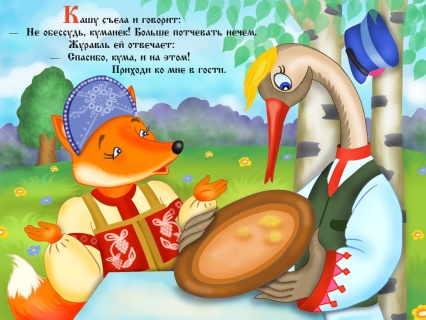 Каша съедена; лисица и говорит:
— Не обессудь, любезный кум! Больше потчевать нечем!
— Спасибо, кума, и на этом! Приходи ко мне в гости.
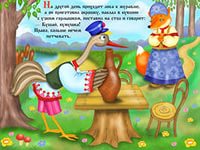 На другой день приходит лиса, а журавль приготовил окрошку, наклал в кувшин с узким горлышком, поставил на стол и говорит:
— Кушай, кумушка! Не стыдись, голубушка. 
Лисица начала вертеться вокруг кувшина, и так зайдет и этак, и лизнет его и понюхает; толку всё нет и нет! Не лезет голова в кувшин. А журавль меж тем клюет себе да клюет, пока все поел.
— Ну, не обессудь, кума! Больше угощать нечем.
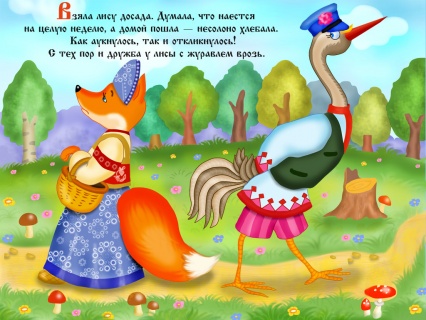 Взяла лису досада: думала, что наестся на целую неделю, а домой пошла, как несолоно хлебала. С тех пор и дружба у лисы с журавлем врозь.

-Понравилась вам сказка?
-Можно ли лису назвать гостеприимной? Почему?
-А журавля?
ВОТ и СКАЗОЧКЕ КОНЕЦ,А КТО СЛУШАЛ -
МОЛОДЕЦ!